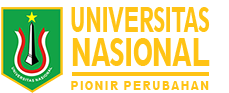 METODE GEORESISTIVITAS DAN ELEKTROMAGNETIKKonfigurasi Elektroda danFactor Geometri
FEBRIA ANITA, M.SC
FAKULTAS TEKNIK DAN SAINS
PROGRAM STUDI FISIKA
POKOK BAHASAN
Konfigurasi Elektroda dan
Factor Geometri
-    Wenner
-    Schlumberger,
-    Wenner-Schlumberger
-    Pole-Dipole
-    Pole-pole
Metode resistivitas konfigurasi dipol - dipole
Pada konfgurasi dipole-dipole, kedua elektroda arus dan elektroda potensial terpisah dengan jarak a.Sedangkan elektroda arus dan elektroda potensialn bagian dalam terpisah sejauh na,dengan n adalah bilangan bulat.
Variasi n digunakan untuk mendapatkan berbagai kedalaman tertentu,semakin besar n maka kedalaman yang diperoleh juga semakin besar.
Tingkat sensitivitas jangkauan pada konfgurasi dipole-dipole dipengaruhi oleh besarnya a dan variasi n
Pemasangan elektroda konfiguasi dipole - dipole
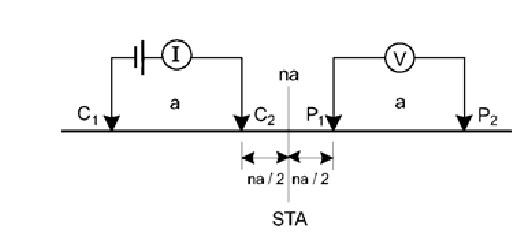 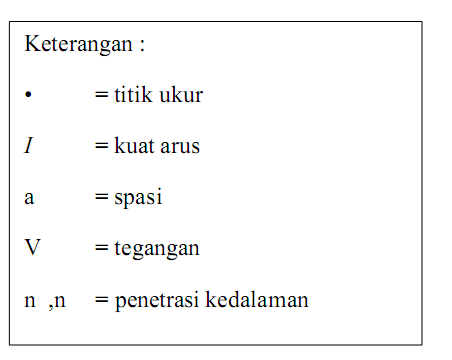 Faktor geometri pada konfigurasi elektroda dipol - dipol
FUNGSI FAKTOR GEOMETRI
•  Normalisasi arus yang masuk kedalam bumi 
•  Faktor pengali arus dan respon potensial terhadap kedalaman
KELEMAHAN
1.  Survey Dipole-dipole mebutuhkan waktu yang relative lama. 
2.  Kedalaman maksimal yang masih bisa di tafsir dengan baik <100 m 
3.  Kurang sensitif digunakan untuk target yang berlapis
KELEBIHAN
1. Sensitivitas konfigurasi dipole-dipole baik secara vertikal dan horisontal (lateral)
  2. baik digunakan untuk target berupa intrusi, urat (vein) kuarsa
APLIKASI
1.  IDENTIFIKASI LAPISAN BATUBARA 
2.  PENCARIAN PAGAR CANDI 
3.  ENERGI PANAS BUMI
4.  EKSPLORASI MINERAL SULFIDA 
5.  PENAFSIRAN STRUKTUR GEOLOGI
6.  INTRUSI 
7.  PILLOW LAVA
Konfigurasi Pole-Pole
Elektroda  detektor  diletakkan  pada  bagian  tengah  dari  susunan  tersebut
 Dalam susunan  ini empat elektroda  terletak dalam suatu garis lurus.  
Elektroda C2 dan P2 diletakkan pada sekitar lokasi penelitian dengan jarak minimum 20 kali spasi terpanjang C1-P1
Susunan  elektroda  untuk  konfigurasi  Pole-Pole  ditunjukkan  dalam Gambar di bawah ini. Di mana C1=P1= na/2; sedangkan C2=P2= ∞:
Pemasangan elektroda pole - pole
Faktor geometri konfigurasi pole - pole
Konfigurasi  ini  bertujuan :
   mencatat  gradien  potensial  atau intensitas  medan  listrik  dengan  menggunakan  pasangan  elektroda  detektor (potensial)  yang  berjarak  relatif  dekat  dibanding  dengan  jarak  elektroda  arus
KELEBIHAN
Konfigurasi  Pole-Pole  memiliki  keunggulan  untuk  mendeteksi  adanya besarnya tahanan jenis (resistivitas) bawah permukaan tanah
Biaya yang dibutuhkan relatif murah dan efisien serta sangat sederhana dibandingkan dengan metode yang lain
Dapat dikerjakan dengan 2-3 orang saja
Data yang diperoleh sangat akurat
KELEMAHAN
Metode sounding konfigurasi pole2 jarang  digunakan  dalam pencarian  struktur  bawah  permukaan  tanah,karena  biasanya metode  sounding dikonfigurasikan dengan konfigurasi wenner ataupun dipole-dipole.
Konfigurasi pole-dipole
Pada konfigurasi pole – dipole digunakan 4 elektroda ( 2 elektroda arus dan 2 elektroda potensial ) dengan 1 elektroda dipasang pada jarak tak hingga. 
Elektroda arus C2 ditempatkan pada sekitar lokasi penelitian dengan jarak minimum 5 kali spasi terpanjang C1-P1.
Pemasangan elektroda konfigurasi pole-dipole
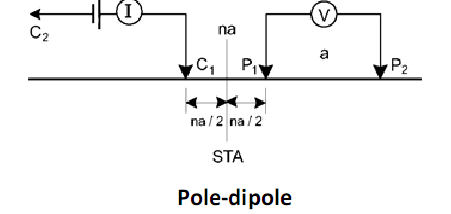 Faktor geometri konfigurasi pole - dipole
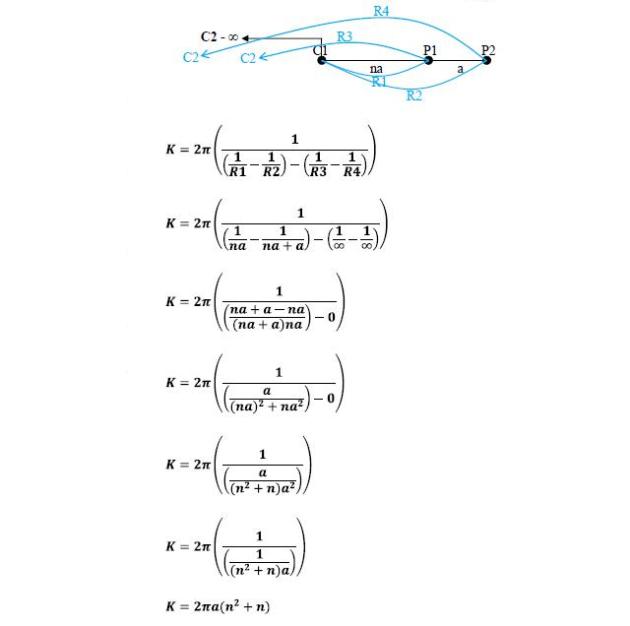 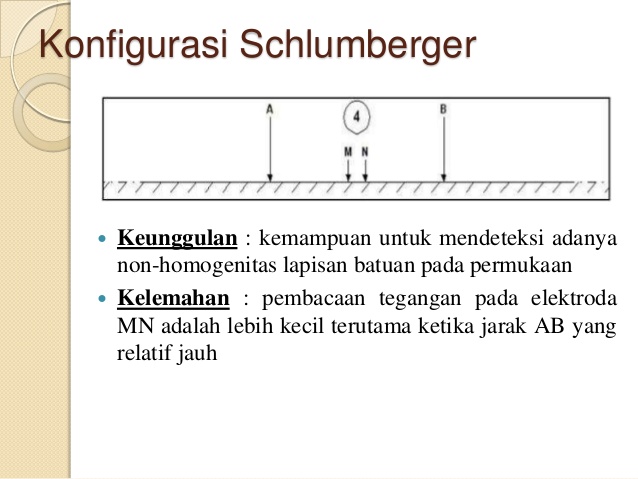 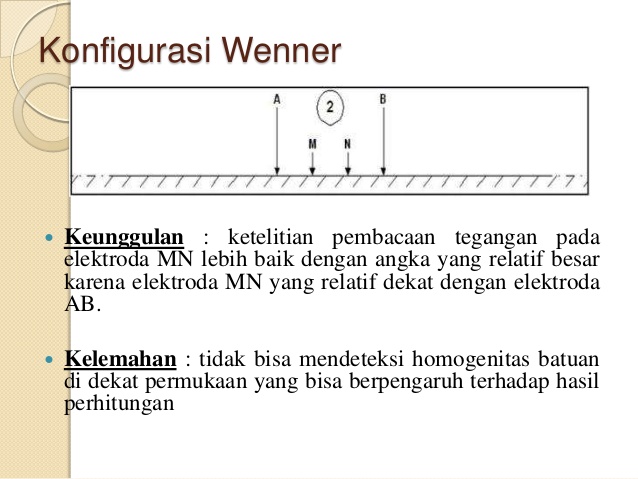 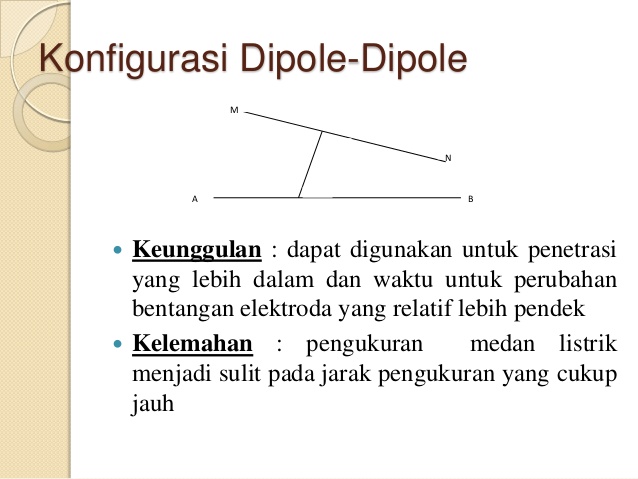 Tata cara Pendugaan VES
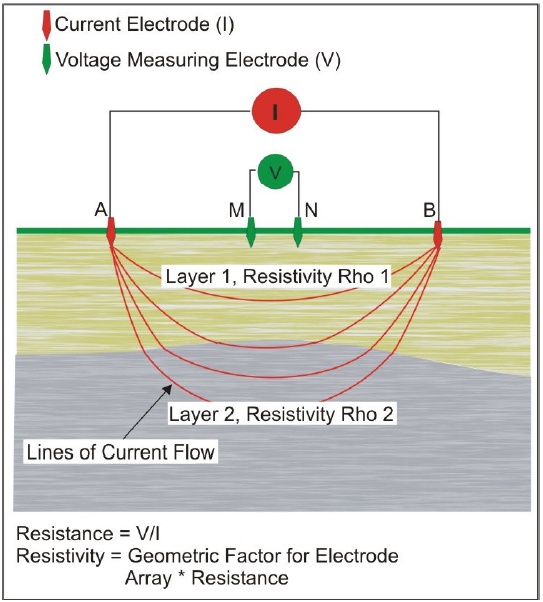 Susunan Elektroda Schlumberger
A dan B	=	Posisi elektroda arus
M dan N 	=	Posisi elektroda potensial
	=	Garis Equipotensial
	=	Garis arah arus listrik
     I	=	Arus (Ampere)
     V	=	Potensial (Volt)
Jarak AM   =   NB       MN

24
25
Rumus dasar pengukuran geolistrik untuk bumi homogen (bertahanan jenis sama) dirumuskan sebagai berikut :





dimana : 
	ρ α	=	Tahanan jenis dalam Ohm meter	
	∆ V	=	Beda potensial dalam Volt
	I	=	Kuat Arus dalam Ampere
	k	=	Faktor geometris
26
Sedangkan faktor geometris untuk cara Schlumberger dirumuskan sebagai  berikut :






dimana :
MN	=	Jarak bentangan elektroda potensial
AB	=	Jarak bentangan elektroda arus.
27
Wenner
Schlumberger
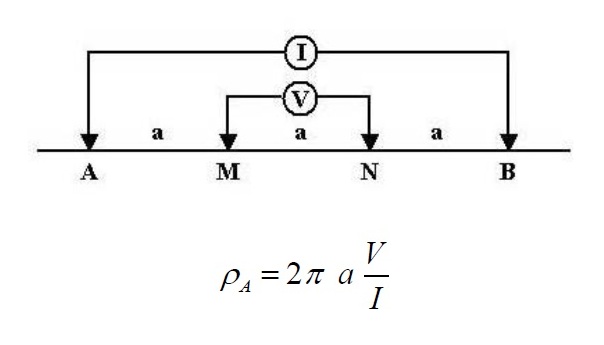 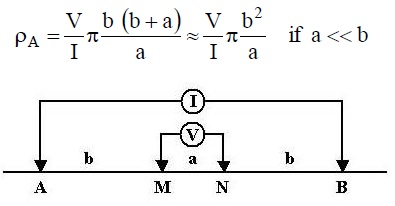 Dipole Dipole
Konfigurasi Pendugaan Geolistrik
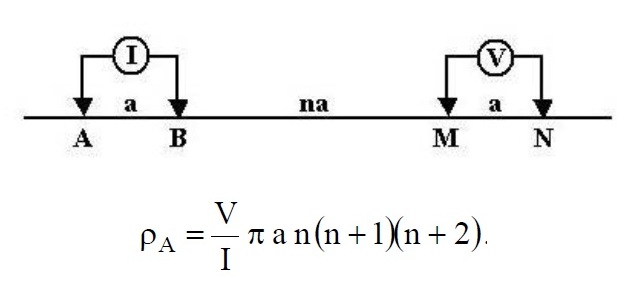 Misse A la Masse
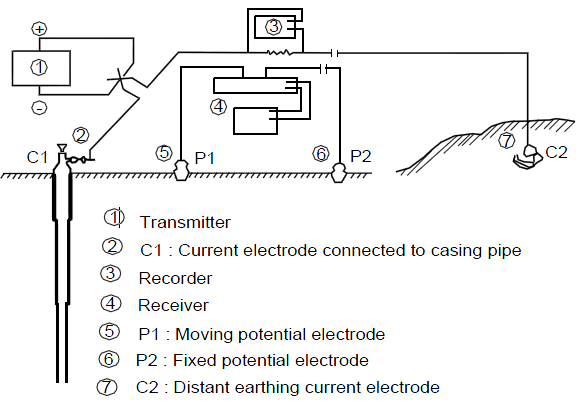 Pole Dipole
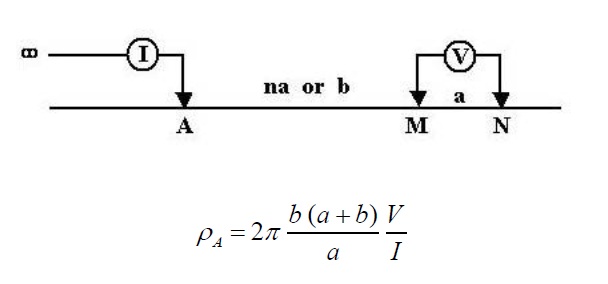 28
Tata cara Pendugaan Geolistrik
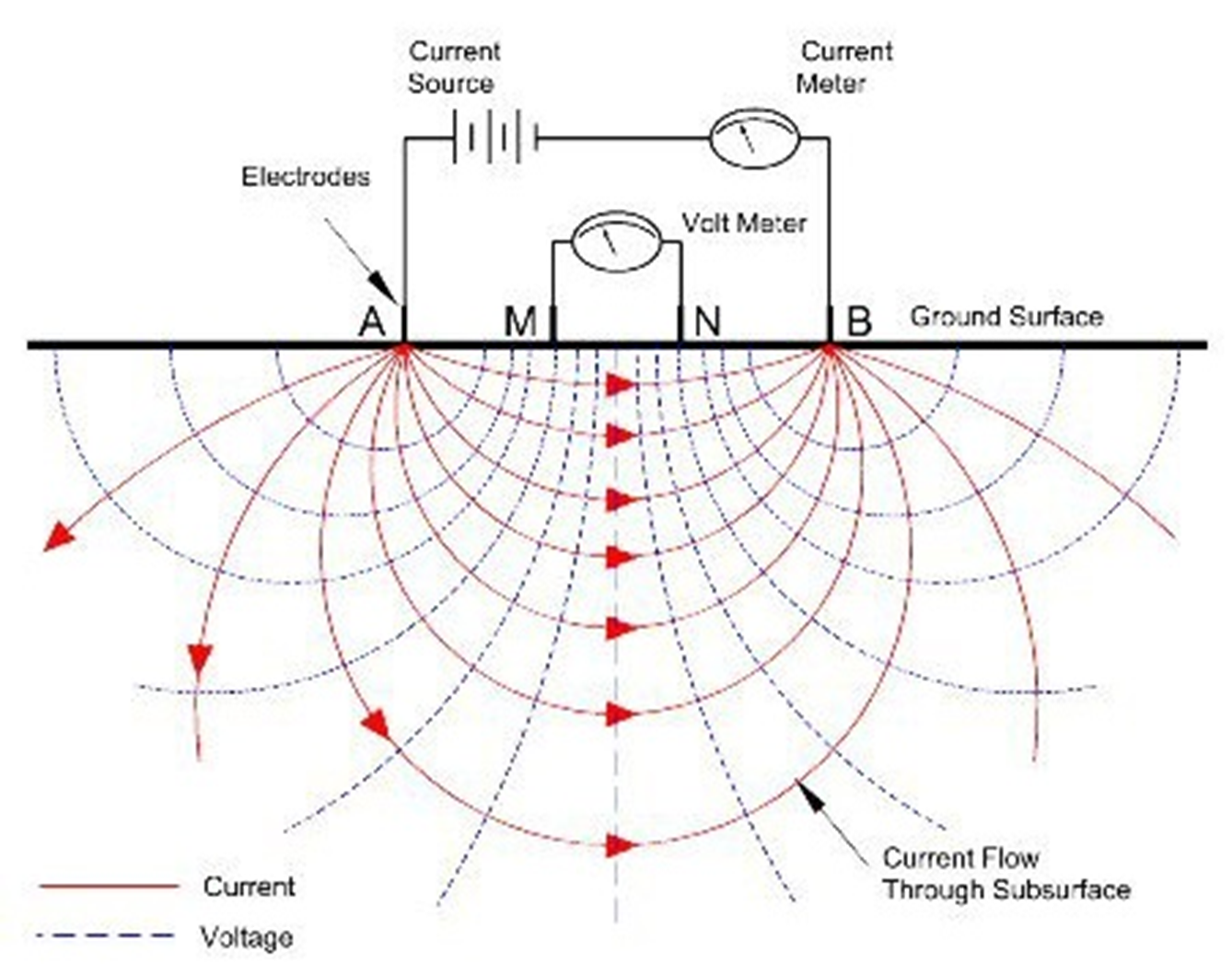 Susunan Elektroda Schlumberger
A dan B	=	Posisi elektroda arus
M dan N 	=	Posisi elektroda potensial
	=	Garis Equipotensial
	=	Garis arah arus listrik
     I	=	Arus (Ampere)
     V	=	Potensial (Volt)
Jarak AM   =   NB       MN

29
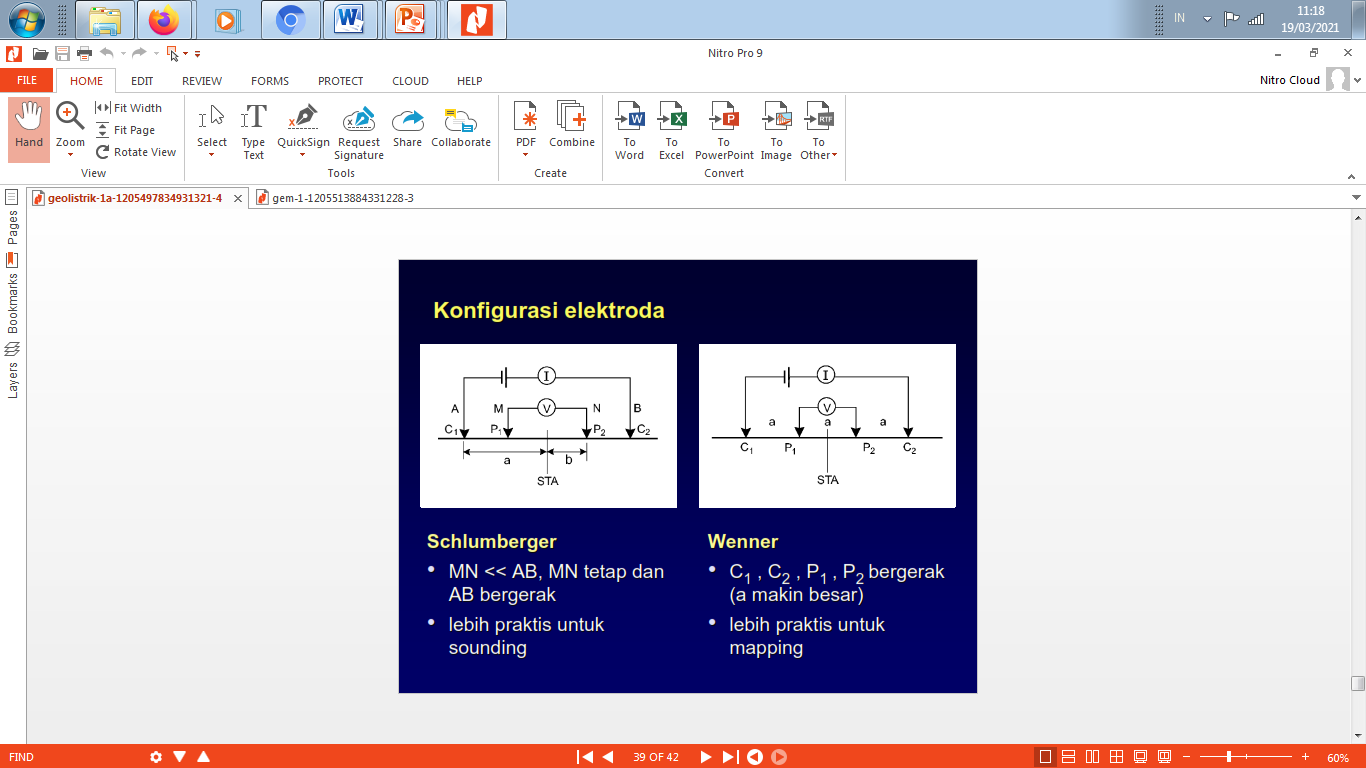 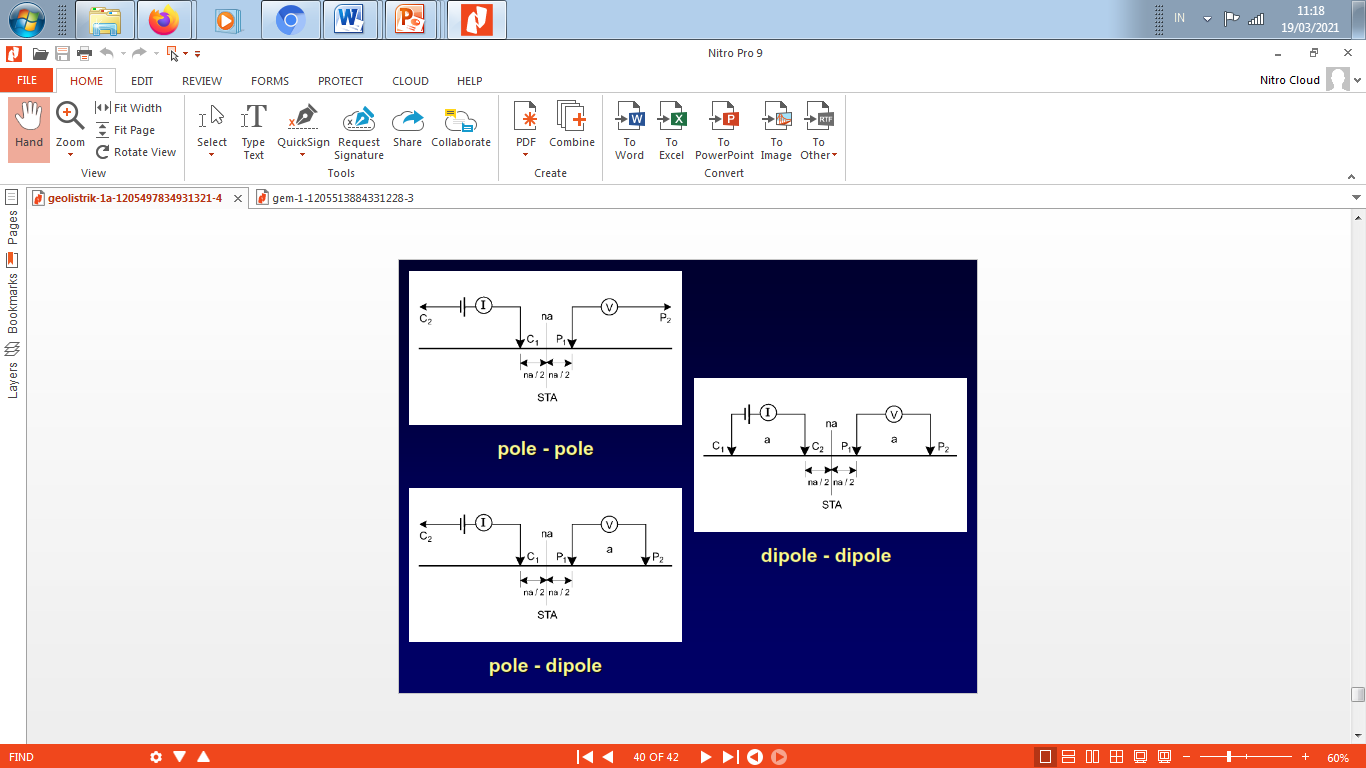 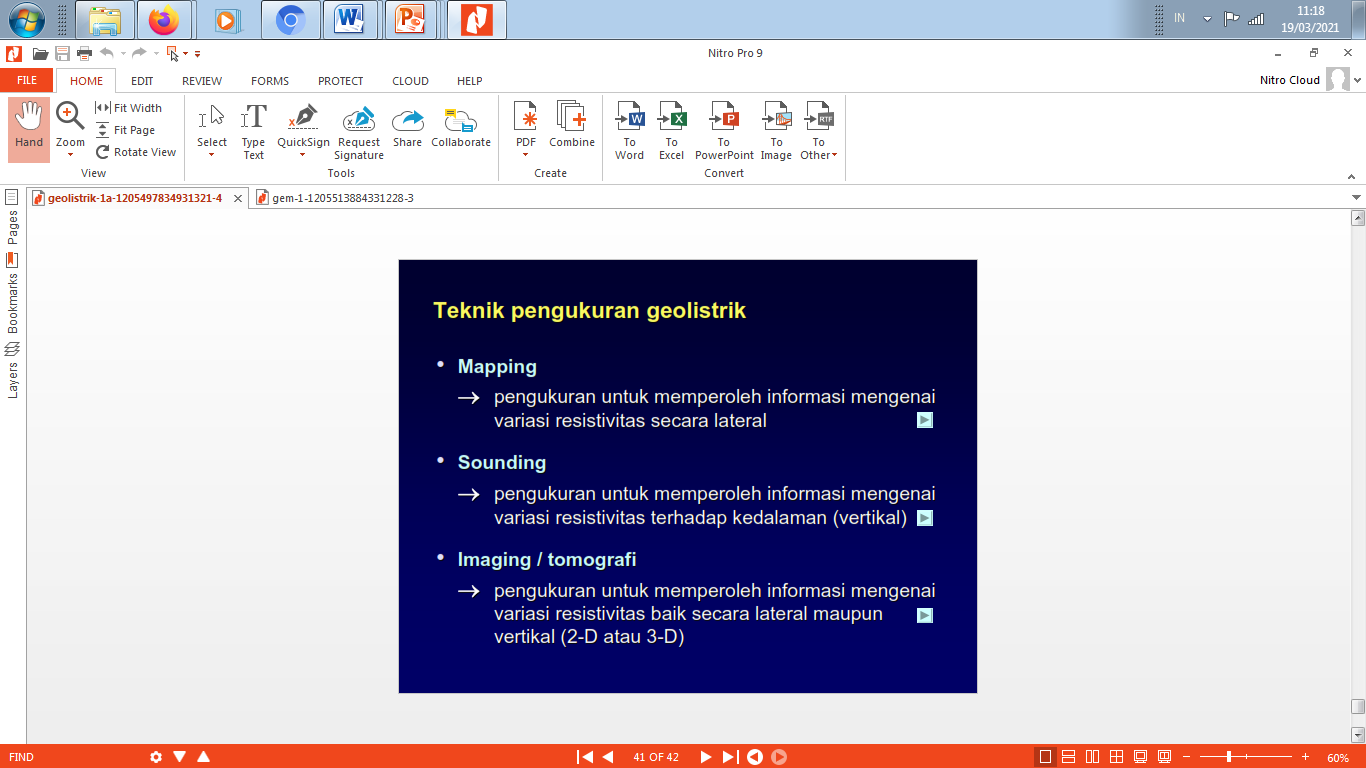 Ketentuan Umum Pelaksanaan Survai Geolistrik 
Peralatan diletakkan diatas tanah dan dialasi papan, tidak bersentuhan langsung dengan tanah.
Apabila pengukuran geolistrik dilaksanakan didalam kendaraan bermotor harus memenuhi persayaratan yaitu sekitar 20 m dari jalur pengukuran untuk mencegah jika terjadi kebocoran pada elektroda potensial, tidak akan mempengaruhi pembacaan nilai potensial.
Kabel potensial selalu diletakkan diatas permukaan tanah dan kabel arus harus diatas kabel potensial.
Pemindahan elektroda arus dan elektroda potensial dilakukan pada saat yang bersamaan dan memakai jarak yang telah ditentukan dari titik nol.
Batang elektroda arus dan elektroda potensial harus ditanam sekitar 20 cm kedalam tanah dengan baik dan hubungan kabel ke alat harus baik, jangan ada kabel yang luka karena akan terjadi kebocoran.
33
Ketentuan Umum Pelaksanaan Survai Geolistrik
Pendugaan geolistrik harus menghindari pagar kawat, saluran air dan aliran sungai. 
Pendugaan geolistrik harus menghindari jalur kawat listrik tegangan tinggi (SUTET/SUTEM) dan saluran pipa air karena nilai pembacaan akan terganggu.
Penelitian air tanah dengan metode geolistrik dilakukan pada suatu jalur bentangan yang lurus dan dengan jarak elekroda arus dan potensial diukur dengan pita ukur.
Peralatan geolistrik sebaiknya mempergunakan komputerisasi, penafsiran data dengan perangkat lunak akan mempermudah dan mempercepat pelaksanaan pendugaan geoliustrik.
Arah bentangan kabel elektroda pendugaan harus sejajar dengan jurus lapisan.
Pendugaan geolistrik seharusnya menghindari daerah yang dipastikan daerah langka air.
34
Faktor – faktor yang harus diperhatikan sehingga pendugaan geolistrik dapat mencapai hasil maksimal :

Peralatan duga yang memadai, mudah dibawa & dioperasikan
Tenaga operator yang handal, paham mengoperasikan peralatan
Tersedia ahli Geofisika / Hidrogeologi yang berpengalaman
Kabel arus dan kabel potensial yang baik tidak luka / lecet
Alat komunikasi yang cukup untuk mempercepat operasional
Tenaga ahli hidrogeologi / geofisika yang dapat menafsirkan data
Alat pengukur daya hantar listrik (Electric Conductivity Meter), GPS, peta topo & geologi-hidrogeologi
Palu, kompas geologi dan peralatan lain yang perlu.
35
Pemilihan Aturan Bentangan

Pendugaan Gejala Horisontal
	metoda penyelidikan untuk mempelajari struktur media horisontal dan perubahan yang diharapkan hanya kearah vertikal saja.
Pendugaan geolistrik tahanan jenis (Resistivity Sounding) mempelajari urutan batuan dari atas kebawah.
Pemetaan horisontal (Horizontal Profilling) dapat dipergunakan pada pendugaan horisontal untuk memetakan kedalaman batuan dasar. 
Pemilihan AB/2 dan a yang tepat akan memberikan nilai tahanan jenis yang meliputi daerah penelitian sehingga akan dapat menggambarkan kontur AB/2 = 50 m, 100 m, 150 m dan 200 m dan a = 10 m, 25 m dan 50 m.
36
Pendugaan Gejala Vertikal
	
metoda pendugaan dirancang untuk mengetahui keadaan geologi bawah permukaan secara geometris vertikal dan semi vertikal
Vertical Resistivity Profilling dan pemetaan (mapping) yaitu resistivity sounding untuk media vertikal.
Horizontal Resistivity Profilling untuk struktur vertikal dapat dilakukan dengan menggunakan elektroda Wenner, Schlumberger, Asymetrical Schlumberger, Dipole-dipole, Lee. 
Dalam melakukan horisontal profilling harus memperhatikan :
Jarak a yang digunakan
Arah bentangan tegak lurus atau sejajar jenis lapisan / jenis struktur dan pemetaan (mapping).
Peta Ekuipotensial (Equipotential Map) terbagi atas :
Potential Mapping
Misse alla Masse
37
Cara penafsiran geolisrik tahanan jenis dapat dilakukan dengan :

Cara Manual : menggunakan Kurva Baku dan Kurva Tambahan dengan melakukan pencocokan lengkungan (”matching curve”). Penafsiran geolistrik dilakukan untuk memperoleh nilai tahanan jenis sebenarnya dan prakiraan ketebalan lapisan.
Perhitungan dan pencocokan Kurva Baku dari dua macam lapisan (two type layer), tiga macam atau empat macam pada keadaan nilai tahanan jenis dan ketebalan lapisan yang berbeda. 
Kurva baku (Two layer curves) dan Kurva Tambahan (K, Q, A dan H) yang digunakan adalah Kurva Orellana dan Mooney (1966), Bhattacharya P.K. dan Patra H.P. (1968), Rijkswaterstaat (1969).
38
Cara komputerisasi : yaitu dengan mempergunakan perangkat lunak yang beredar dipasaran seperti RESINT 53, VESPC, GRIVEL, RESIXv3 dan Program FMIPA ITB  dll.
Perangkat lunak digunakan dengan memasukan data lapangan dan memasukkan nilai tahanan jenis (Ω). Untuk memilih tahanan jenis dan ketebalan lapisan dapat dilakukan dengan cara ”trial and error” dengan memilih ”root mean square” (RMS) dibawah 5%.
39
HUBUNGAN PENAFSIRAN PENDUGAAN GEOLISTRIK DENGAN AKIFER

Hubungan antara besaran nilai tahanan jenis dengan jenis batuan dapat dipengaruhi oleh beberapa hal antara lain :
Batuan sedimen yang lepas (unconsolidated material) mempunyai nilai tahanan jenis yang lebih rendah dibandingkan dengan batuan sedimen yang kompak.
Jika batuan mengandung air akan mempunyai nilai tahanan jenis yang lebih rendah dibandingkan dengan yang kering & dibandingkan dengan yang mengandung kadar garam yang tinggi.
Kesarangan / porositas batuan. Kesarangan batuan adalah perbandingan antara volume rongga batuan dengan batuan keseluruhan (Vr / V x 100%). Maka kesarangan besar berarti volume air besar pula.
pH air yang terkandung pada rongga batuan.
Tahanan jenis batuan akan bervariasi dari satu tempat ketempat lain dan tergantung pada keadaan setempat.
40
HUBUNGAN PENAFSIRAN PENDUGAAN GEOLISTRIK DENGAN AKIFER

Tahanan jenis dapat berbeda secara menyolok, tidak saja dari satu lapisan kelapisan yang lain, tetapi juga dalam satu lapisan batuan.
Perbedaan temperatur air.
Permeabilitas / kesanggupan suatu batuan yang mempunyai pori – pori untuk mengalirkan cairan. 

Nilai Tahanan Jenis 
	Air tanah segar berkisar antara 10 ~ 100 0hm-meter
	Air payau / air asin berkisar 1 ~ 10 ohm-meter
41
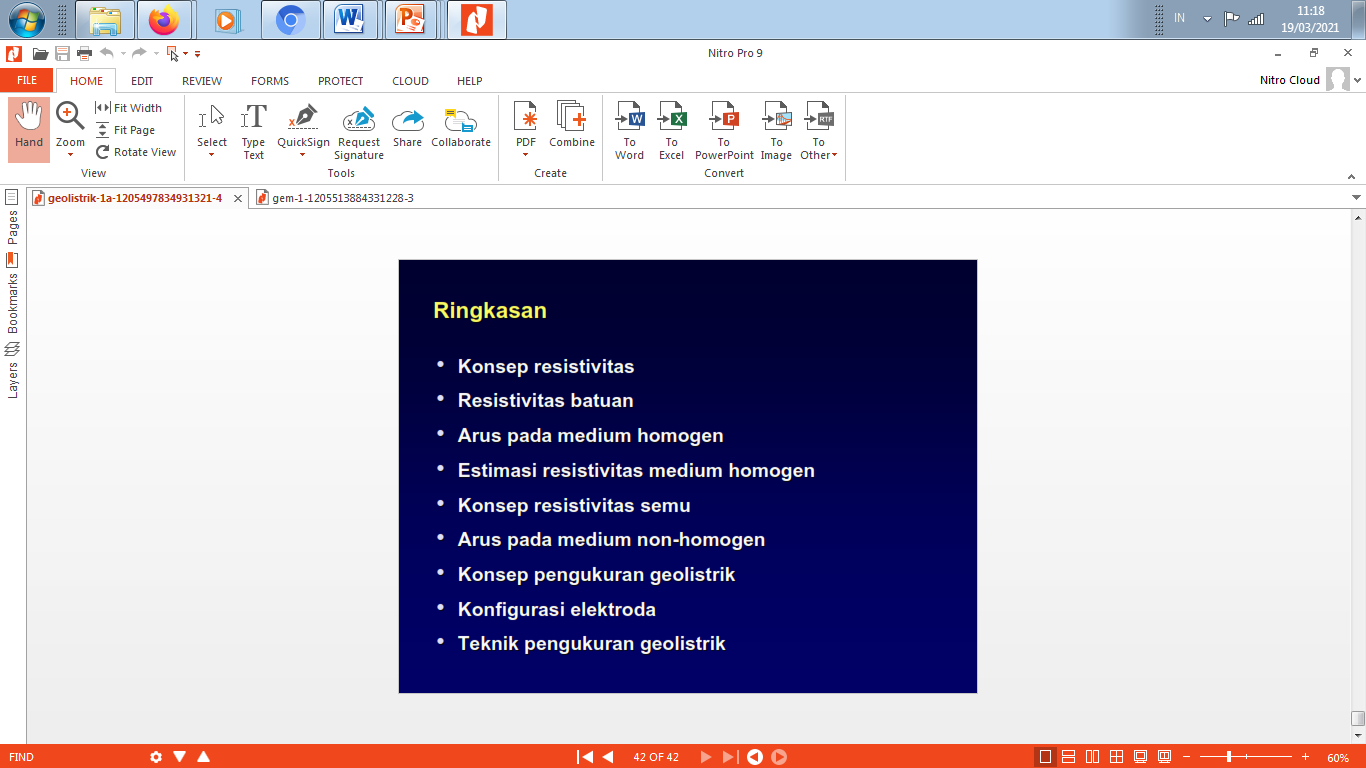 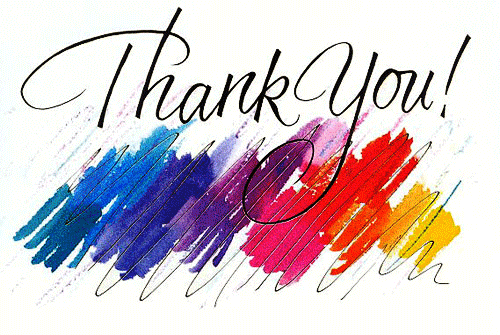 Febria Anita, S.Si., M.Sc